История Васильевского острова: город и люди.
Город – крепость, город – порт.
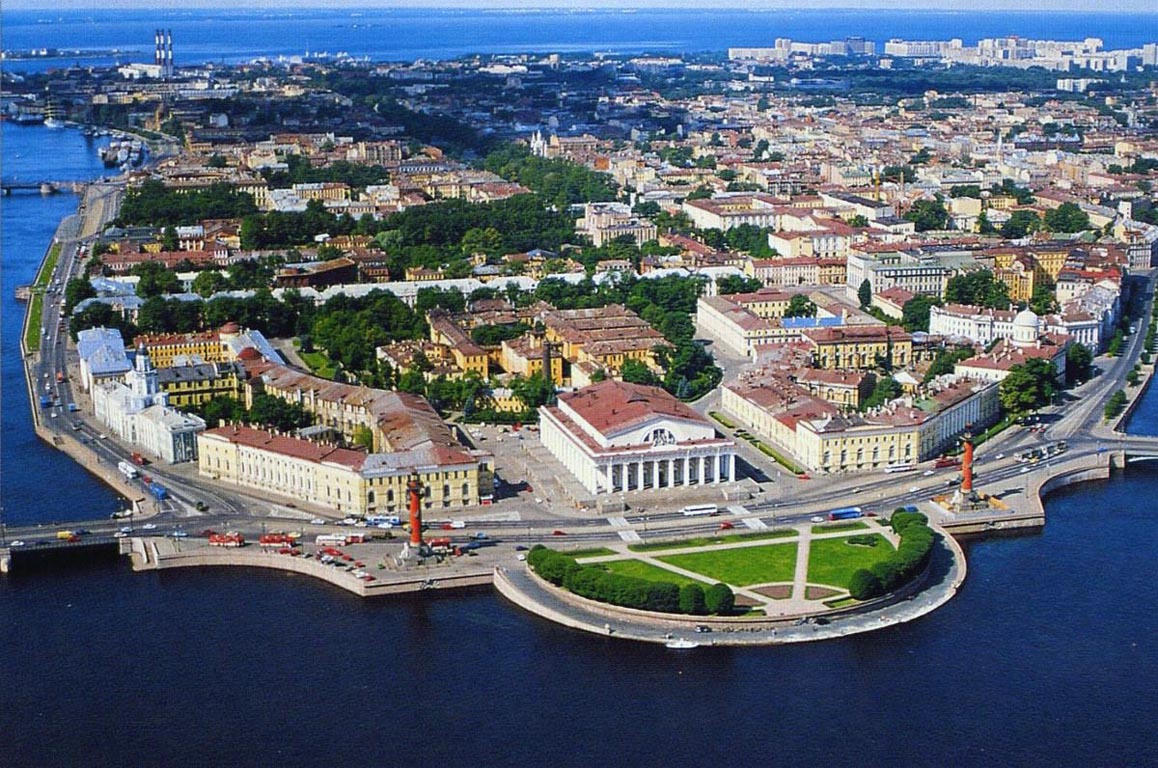 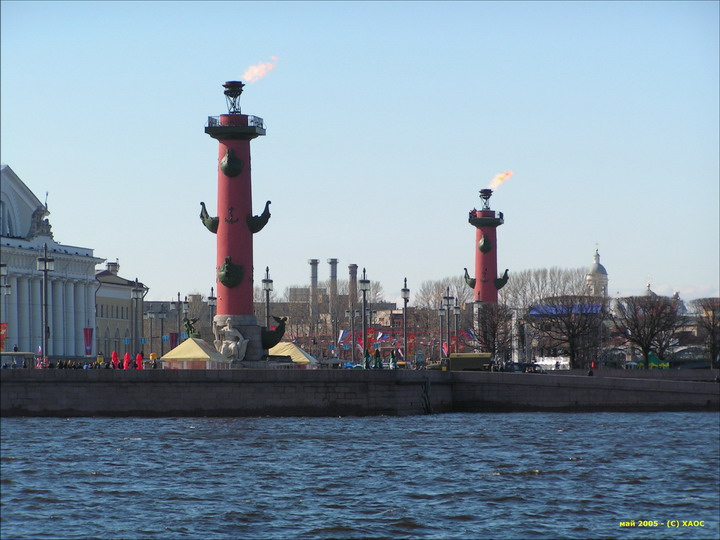 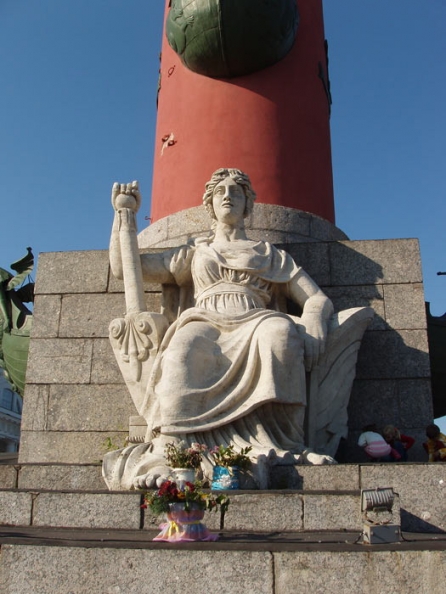 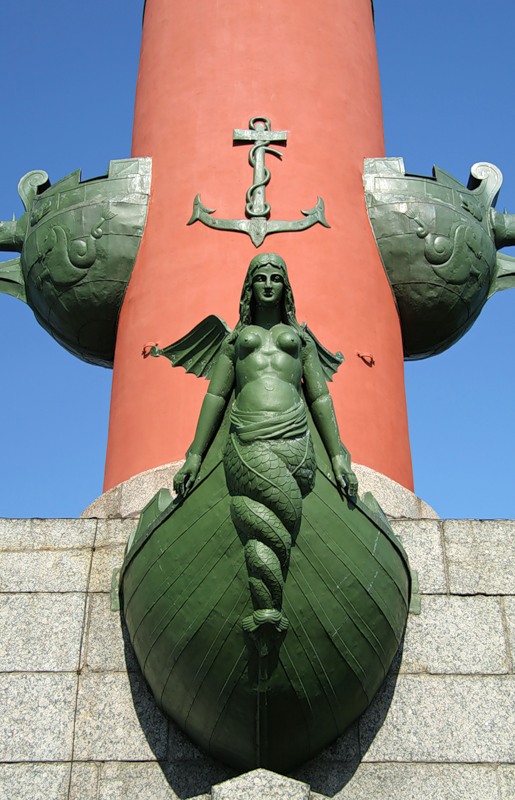 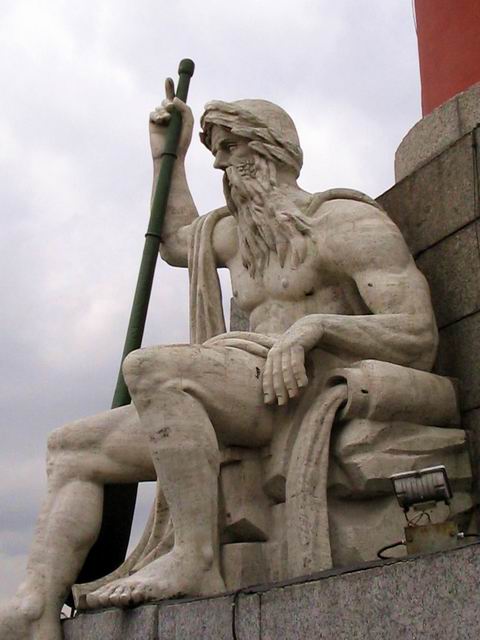 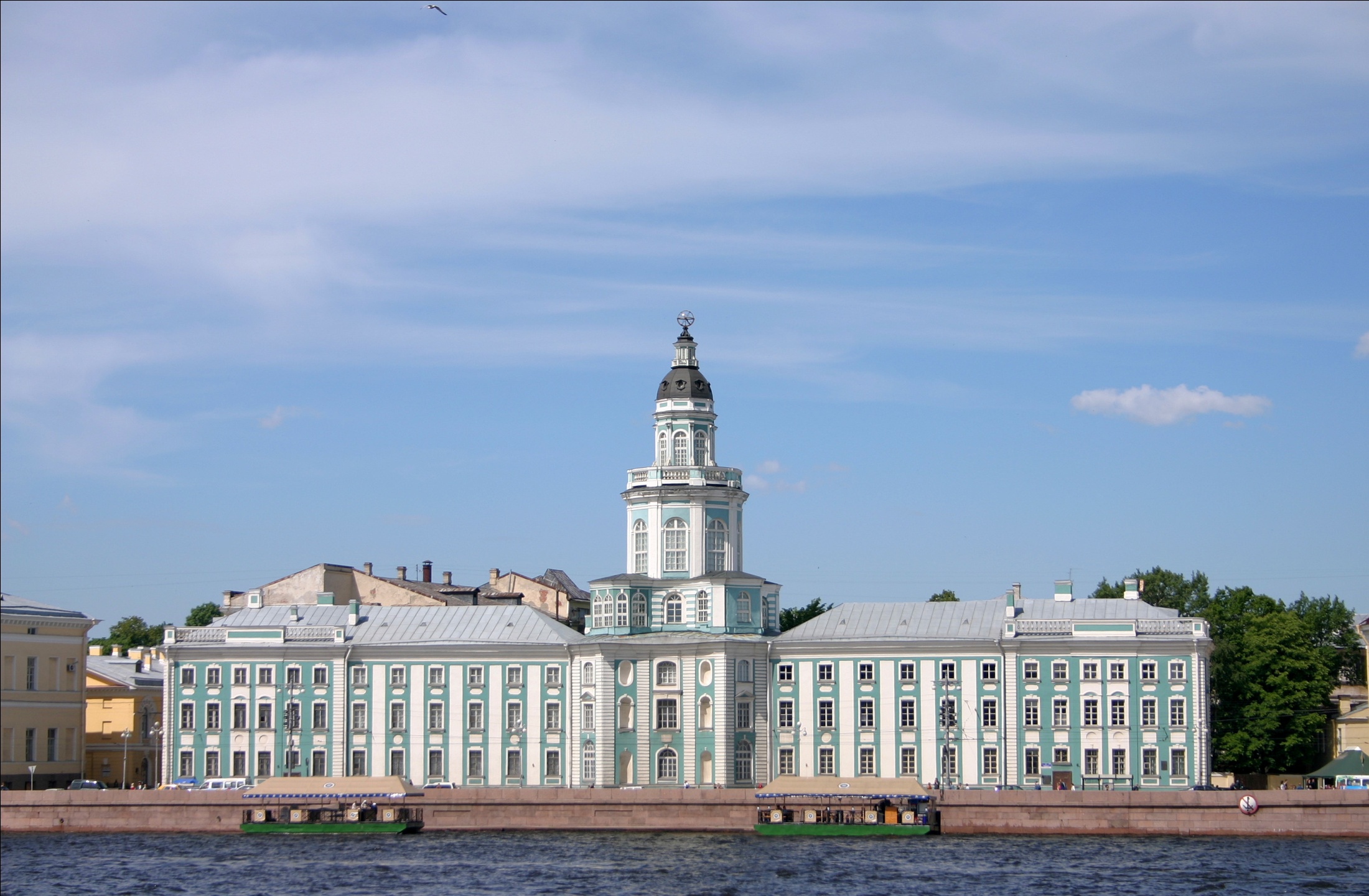 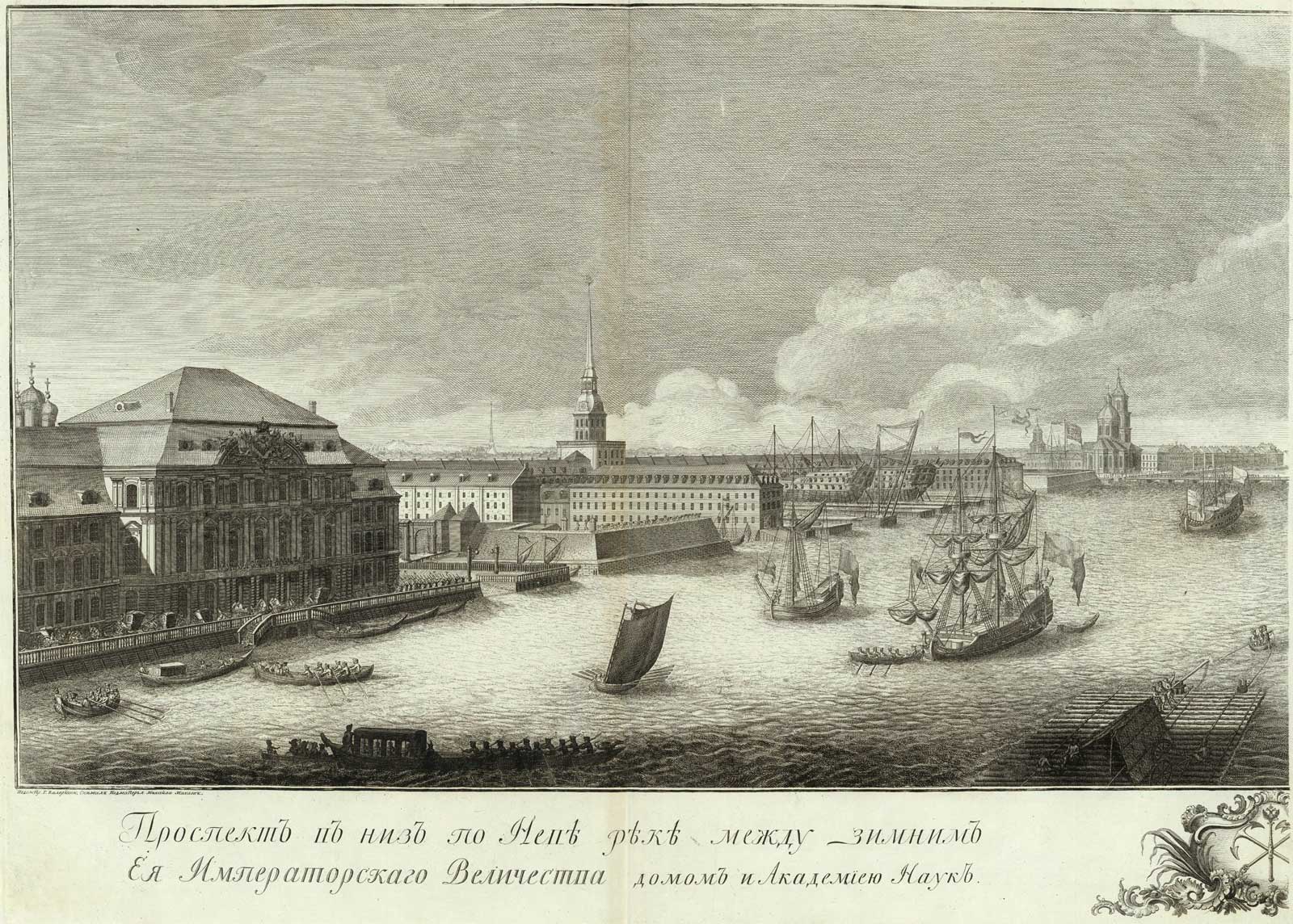 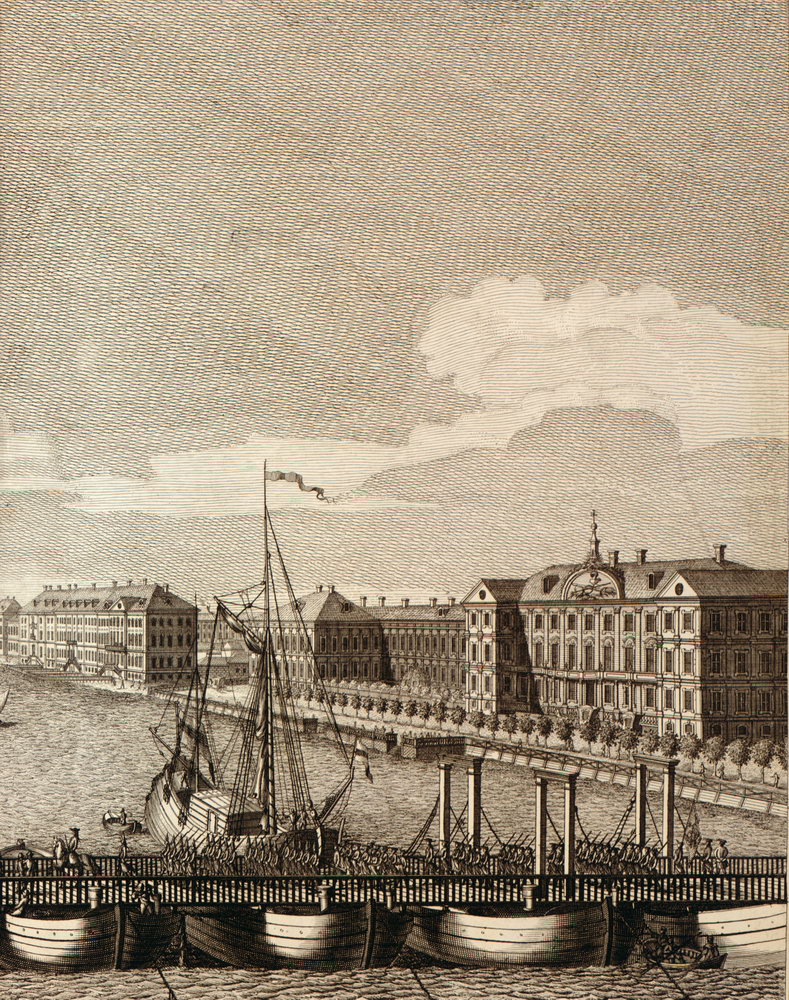 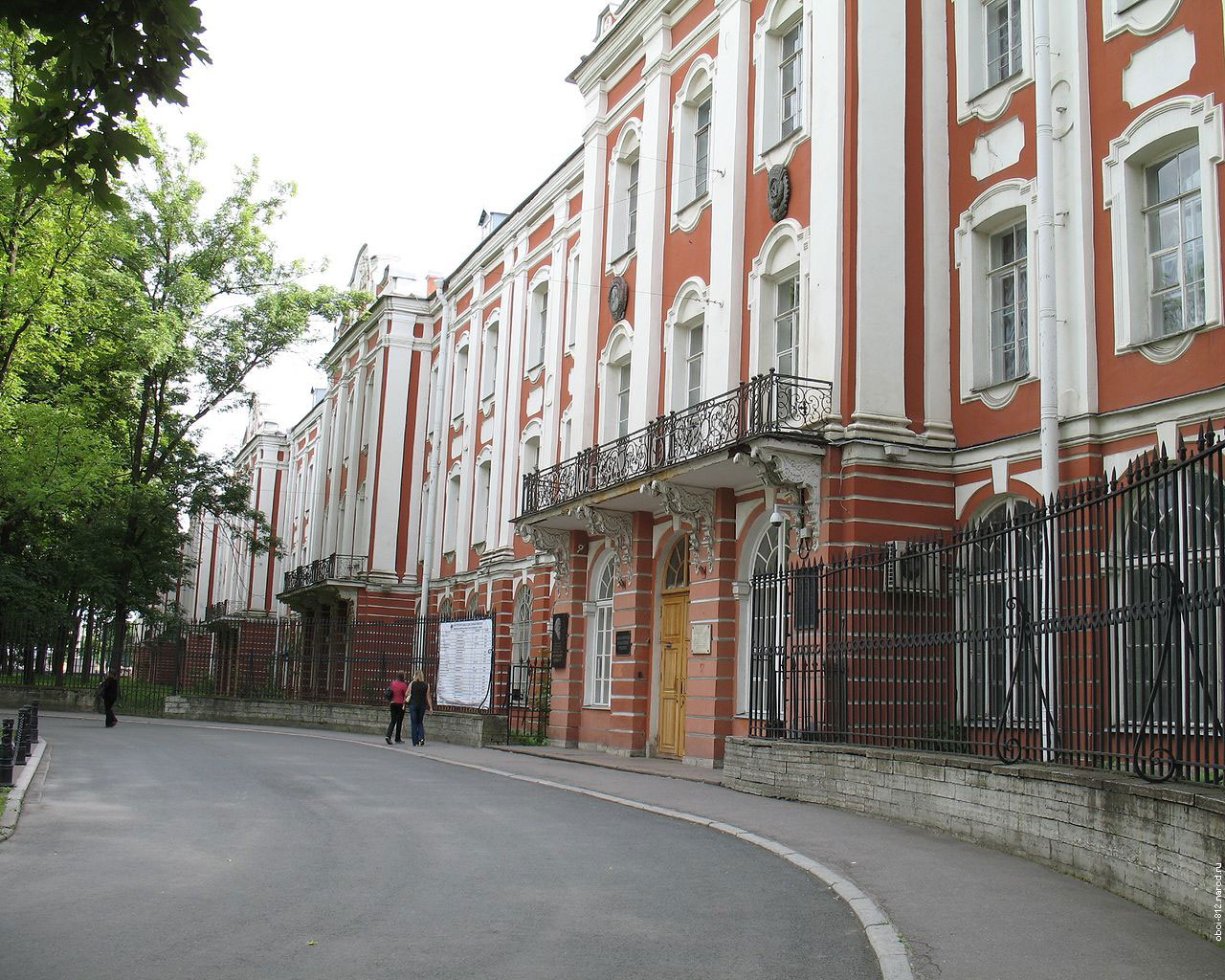 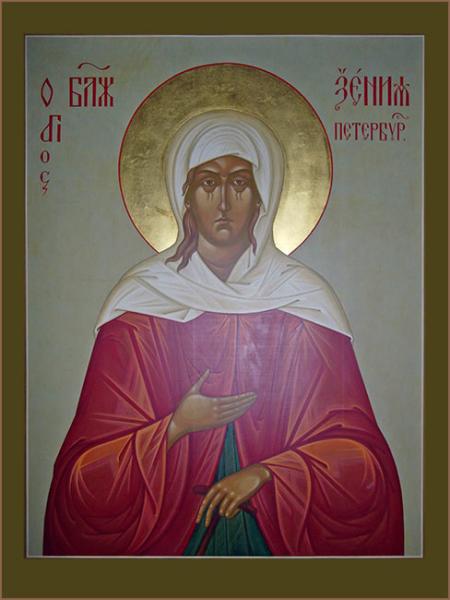 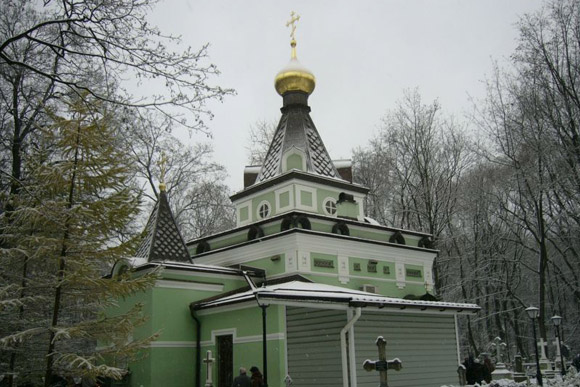 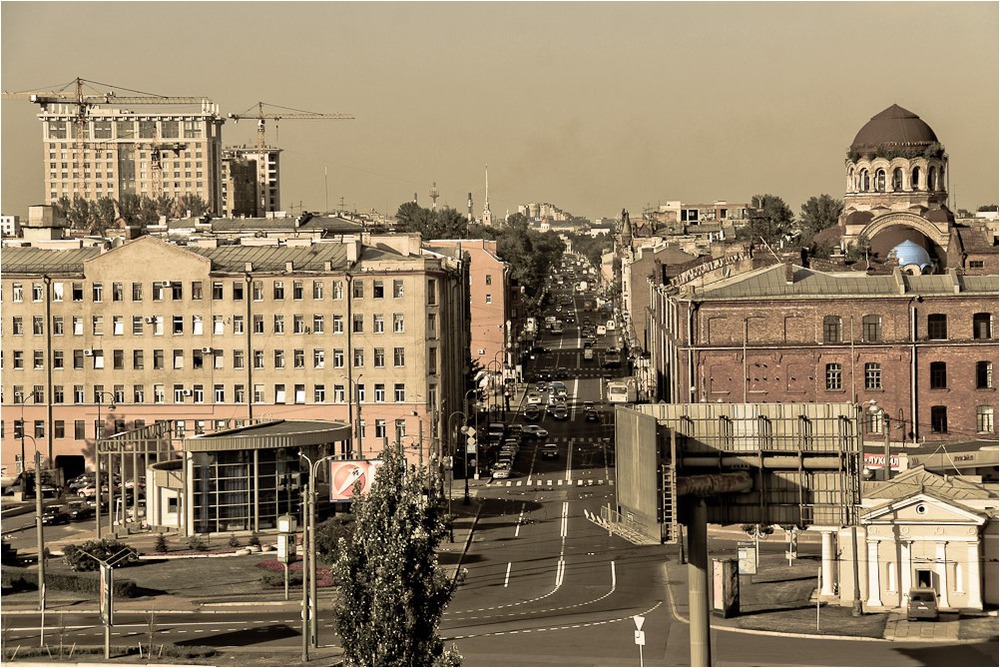